Презентация по английскому языку
«Который час?»
What time is it?

4 класс
Глава 5, УМК М.Биболетова
Шайдурова Валентина Федоровна
учитель английского языка
ГБОУ «Школа №106»
Санкт-Петербург
2015
Содержание


Введение фраз «Который час?»

2.Тренировочные упражнения
What  time is it?
It’s 6 o’clock.
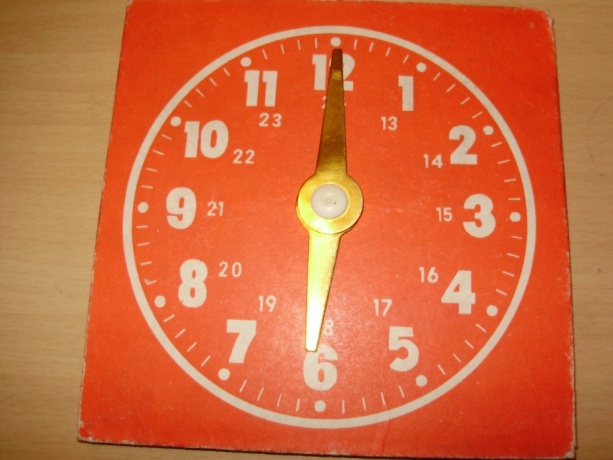 What time is it?
It’s half past two.
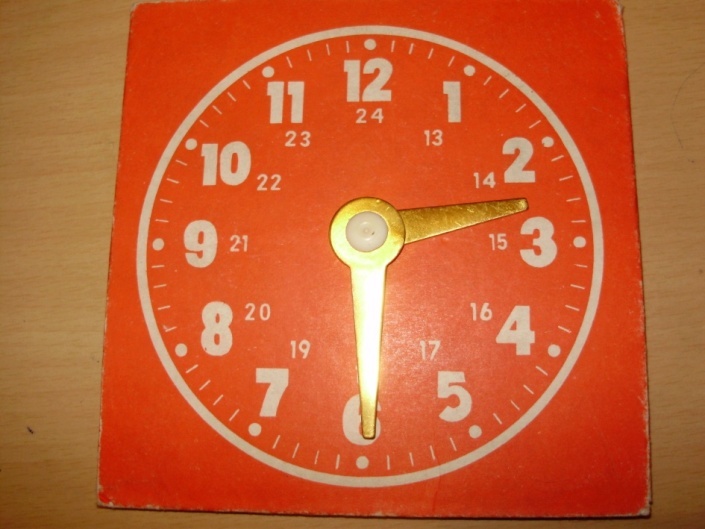 What time is it?
It’s twenty past one.
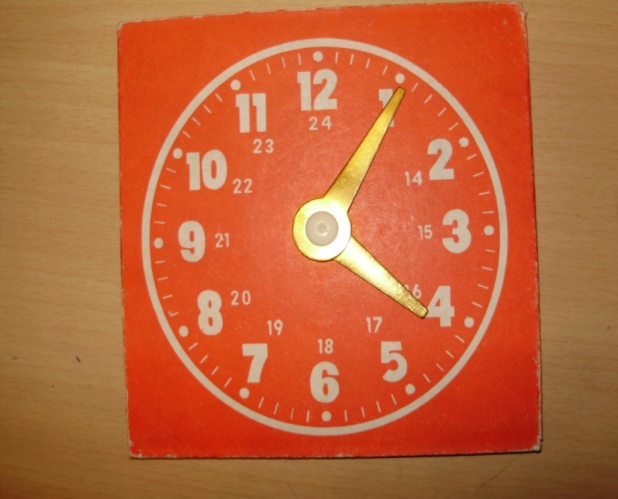 What time is it?
It’s twenty to ten.
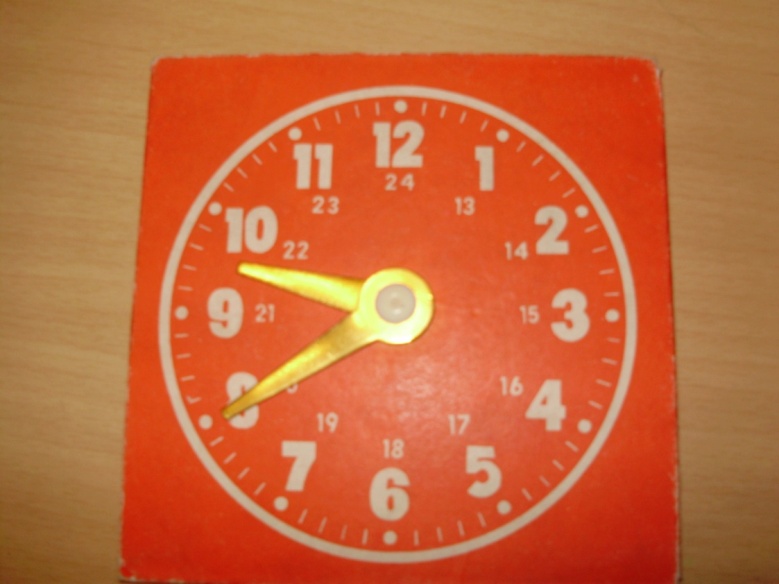 What time is it?
It’s a quarter to eight.
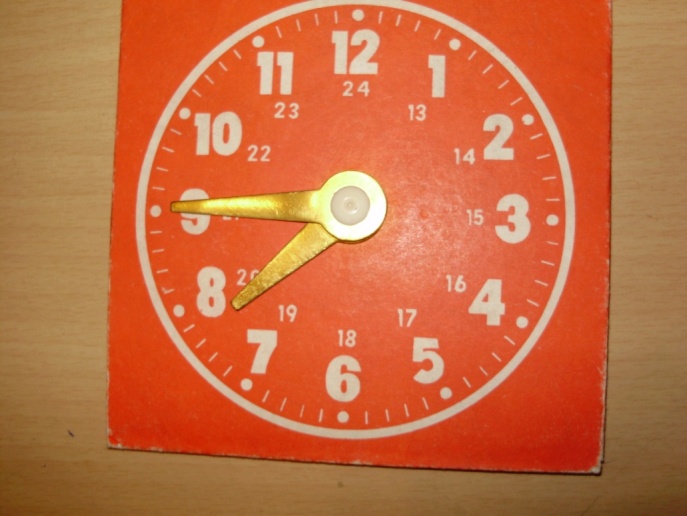 Can you tell me the time, please?
Sure!  It’s half past nine.
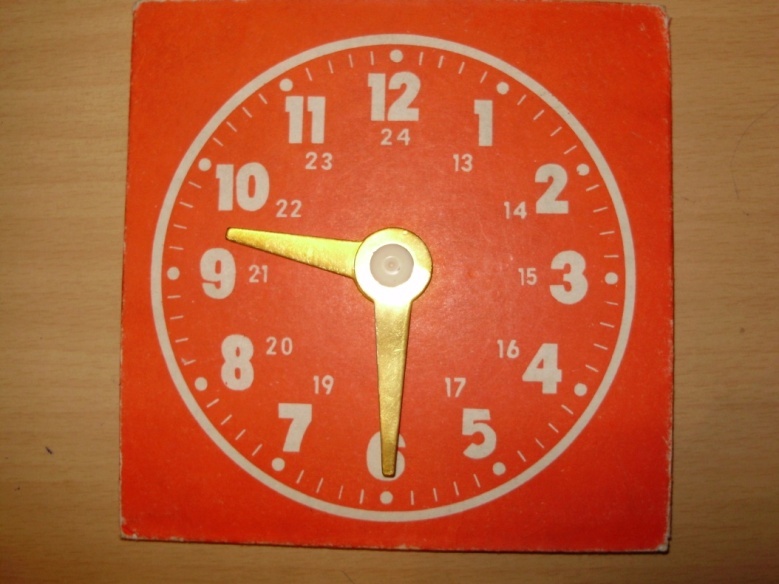 What  time is it?
It’s 8 o’clock.
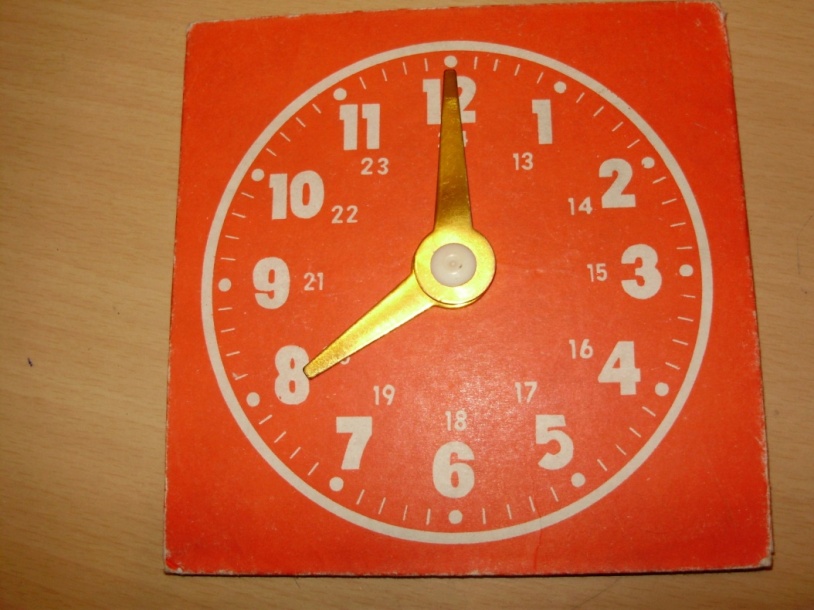 What time is it?
It’s twenty five past three.
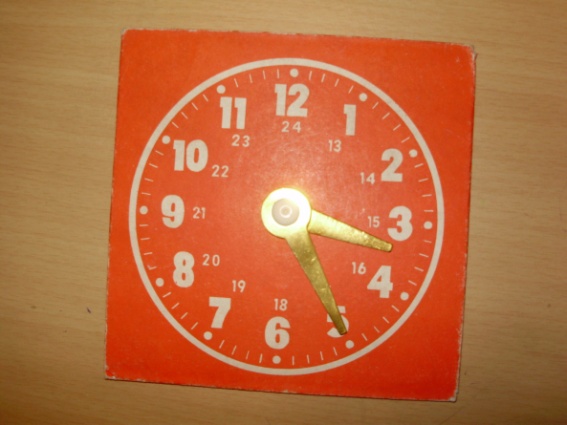 What time is it?
It’s ten to seven.
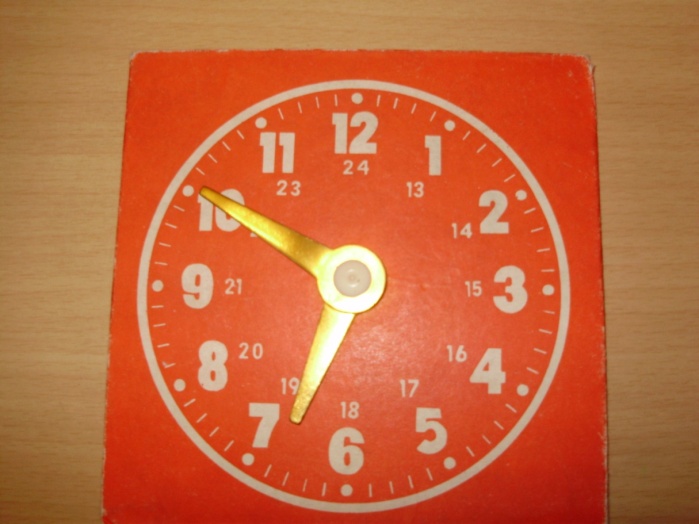 What time is it?
It’s five to  two.
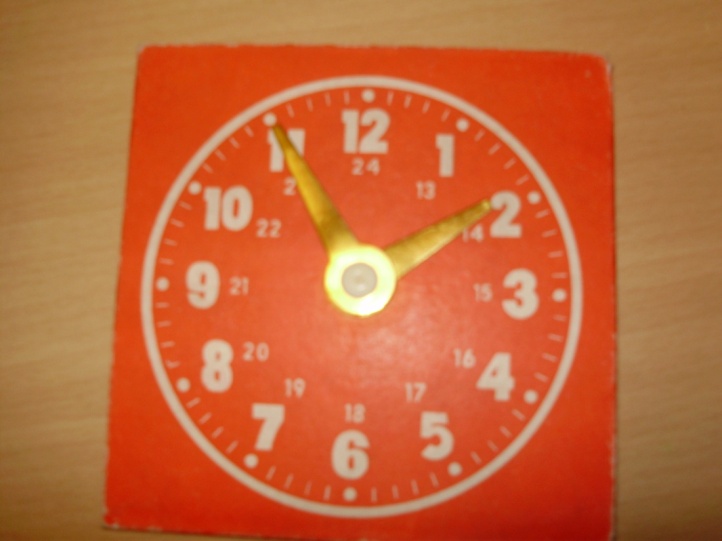 What time is it?
It’s a quarter to eleven.
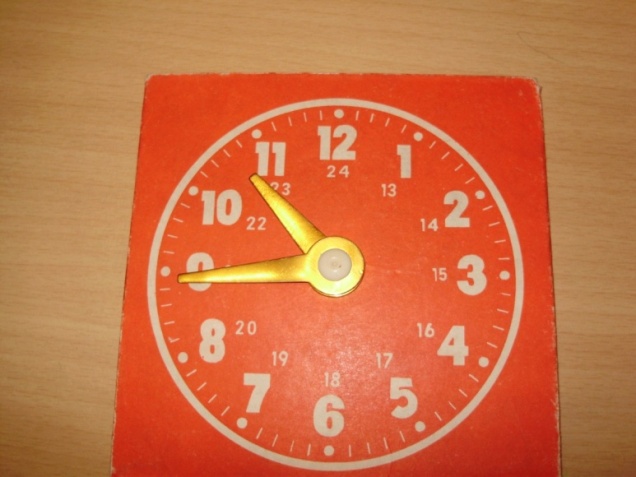 Can you tell me the time, please?
Sure! It’s a quarter past five.
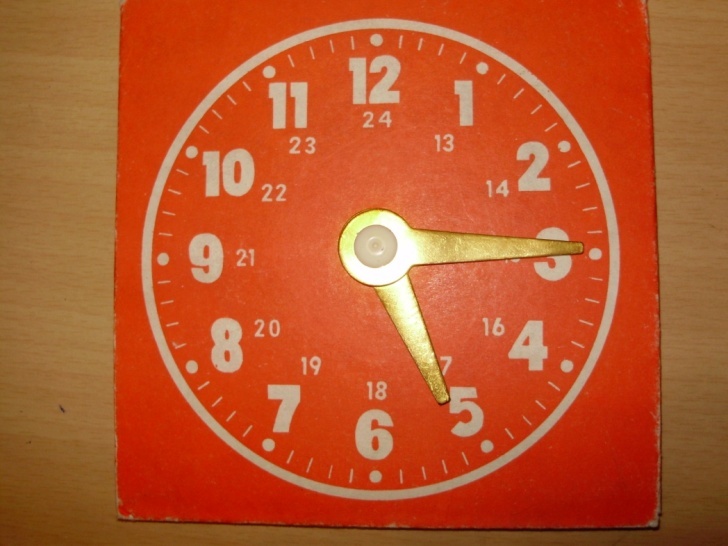 Can you tell me the time, please?
Sure! It’s a quarter past one.
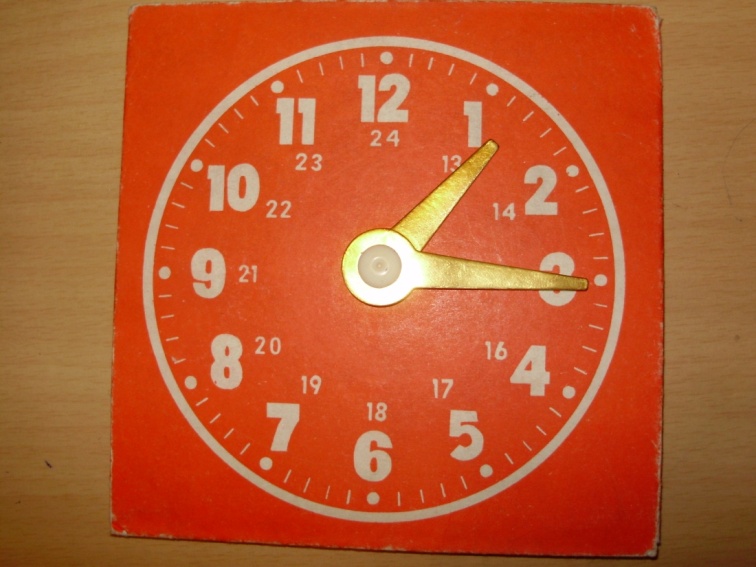 Can you tell me the time, please?
Sure! It’s a quarter past four.
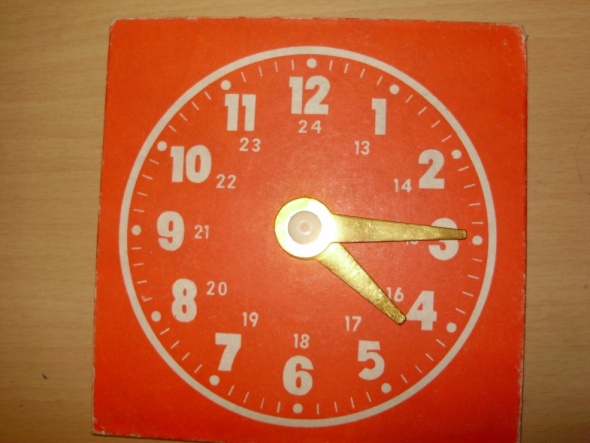 Good work!



Thank you!
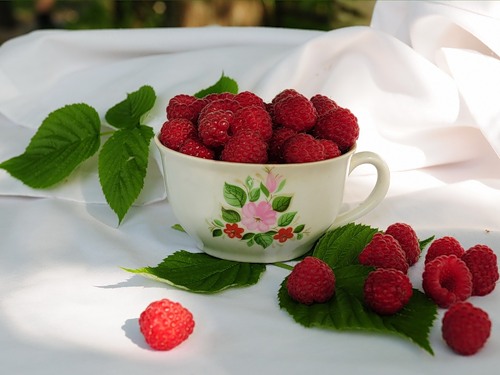